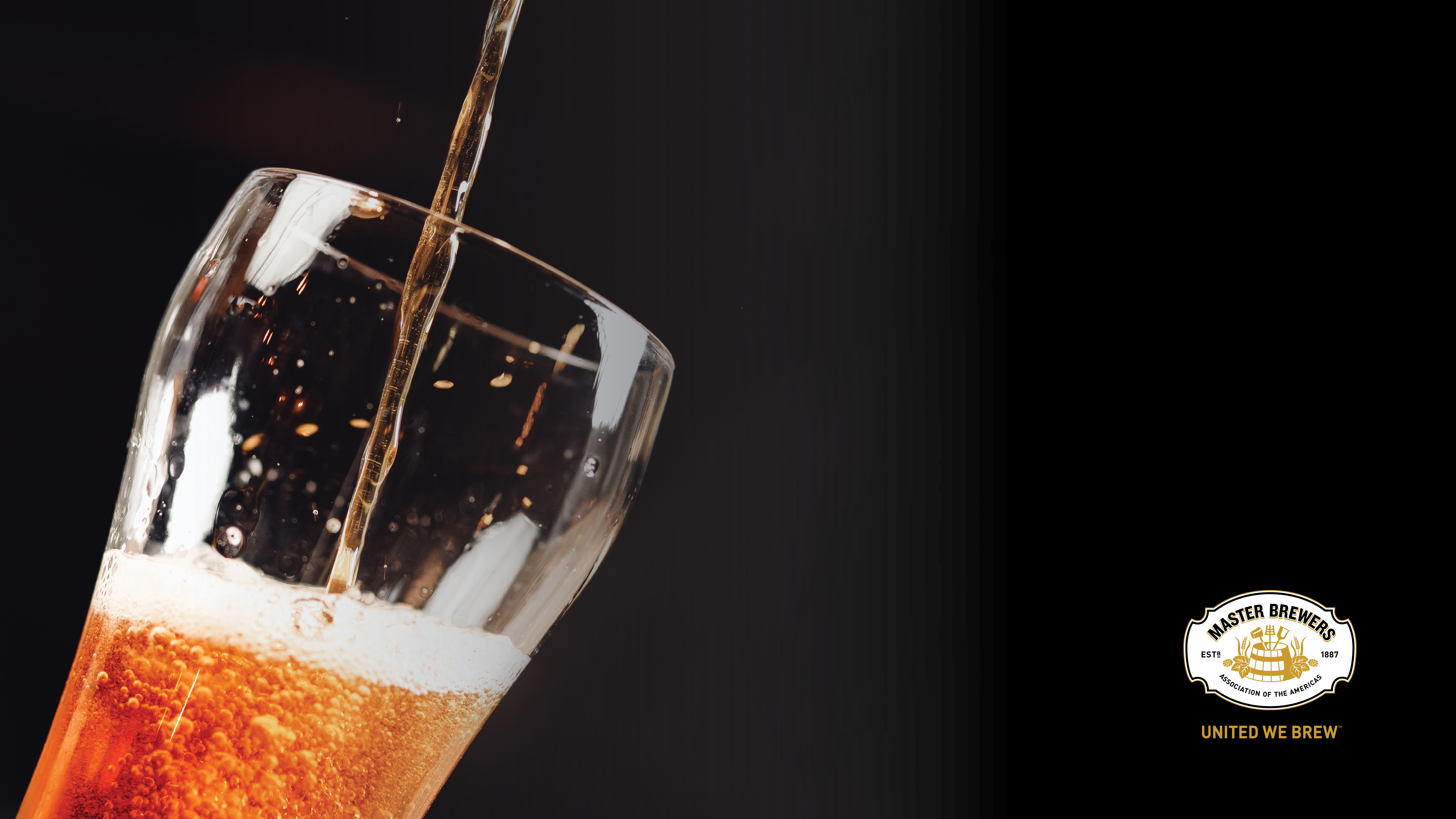 Training on Robert’s Rules of Order
What is it? What is it used for?
The general standard for how nonprofit boards, committees and other established groups govern discussions and decision making
“allow the majority to rule while allowing minority voices to be heard”
Ensure that meetings are fair, efficient, democratic and orderly
Essential elements of Robert’s rules
Motion – A member makes a motion to propose an action or make a decision by saying, “I move to…”. Another member must second the motion by saying, “I second the motion.” Once someone seconds the motion, the group votes on the motion. It passes by a majority vote or a quorum depending on the rules in the bylaws.
Amend a motion – Members use this process to change a motion and can do so by stating, “I move to amend the motion on the floor.” Again, this motion must be seconded and voted upon.
Commit – Members use this type of motion to transfer a motion to a committee. As with other types of motions, it must be seconded and voted upon. Once it moves to a committee, the committee presents a report on the committed motion at the next meeting.
Question – Members say, “I call the question” to end a debate or discussion. The motion must be seconded and voted upon without further discussion. A call for the question requires a two-thirds majority vote to pass. At this point, the members must immediately vote on the motion on the floor.
Adjourn – This refers to moving to end the meeting. A member would say, “I move to adjourn,” and another member would second the motion. If the majority then votes to adjourn, the meeting is over.
Robert’s rules of motion steps
Motion: A member rises or raises a hand to signal the chairperson.
Second: Another member seconds the motion.
Restate motion: The chairperson restates the motion.
Debate: The members debate the motion.
Vote: The chairperson restates the motion, and then first asks for affirmative votes, and then negative votes.
Announce the vote: The chairperson announces the result of the vote and any instructions.
TIP! If the board is in obvious agreement, the chairperson may save time by stating, “If there is no objection, we will adopt the motion to…” Then wait for any objections. Then say, “Hearing no objections, (state the motion) is adopted.” And then state any instructions.
If a member objects, first ask for a debate, then vote, and then announce the vote.
6 categories of motions
Main motion: Introduces a new item
Subsidiary motion: Changes or affect how to handle a main motion (vote on this before the main motion)
Privileged motion: Brings up an urgent or essential matter unrelated to pending business
Incidental motion: Questions procedure of other motions
Motion to table: Kills a motion
Motion to postpone: Delays a vote (can reopen debate on the main motion)
Points in Robert’s rules of order
Not every situation requires a motion/debate/vote etc. but may require immediate handling by the chairperson:

Point of Order: A member draws attention to a breach of rules, improper procedure, breaching of established practices, etc.
Point of Information: A member can ask for a point of information if they want more information on a motion. A point of information should not be used as a means for the person calling for a point of information to present information.
Point of Inquiry: A member may use a point of inquiry to ask for clarification in a report to make better voting decisions.
Point of Personal Privilege: A member may use a point of personal privilege to address the physical comfort of the setting such as temperature or noise. Members may also use it to address the accuracy of published reports or the accuracy of a member’s conduct.
Robert’s rules cheat sheet
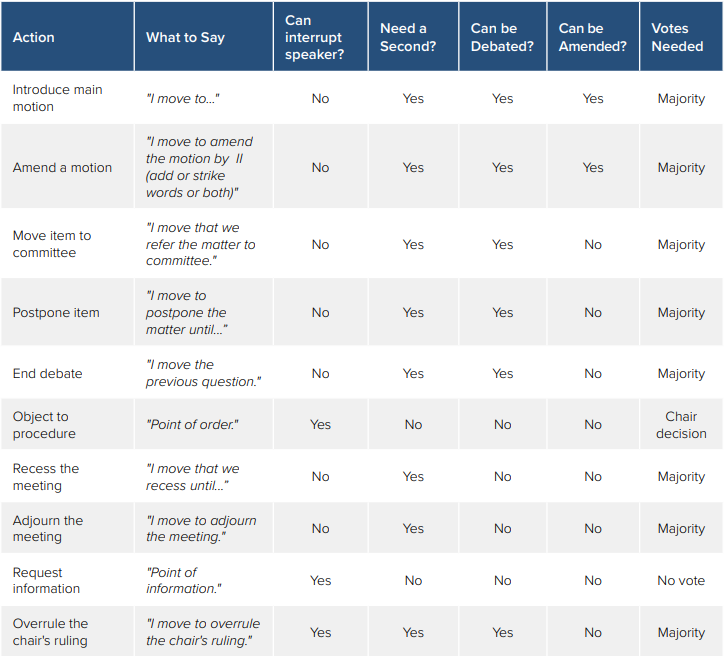 Robert’s rules cheat sheet continued
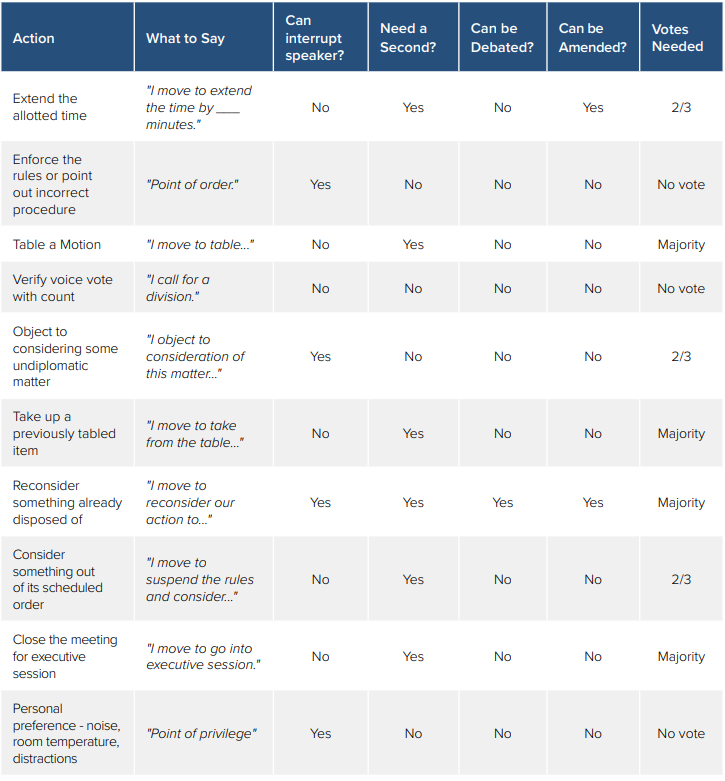 *A member may make a motion to reconsider something that was already disposed; however, the reconsidered motion may not be subsequently reconsidered. A motion to reconsider must be made during the same meeting and can extend to a meeting that lasts for more than one day.
Information source
For further reading:
https://www.boardeffect.com/blog/roberts-rules-of-order-cheat-sheet/